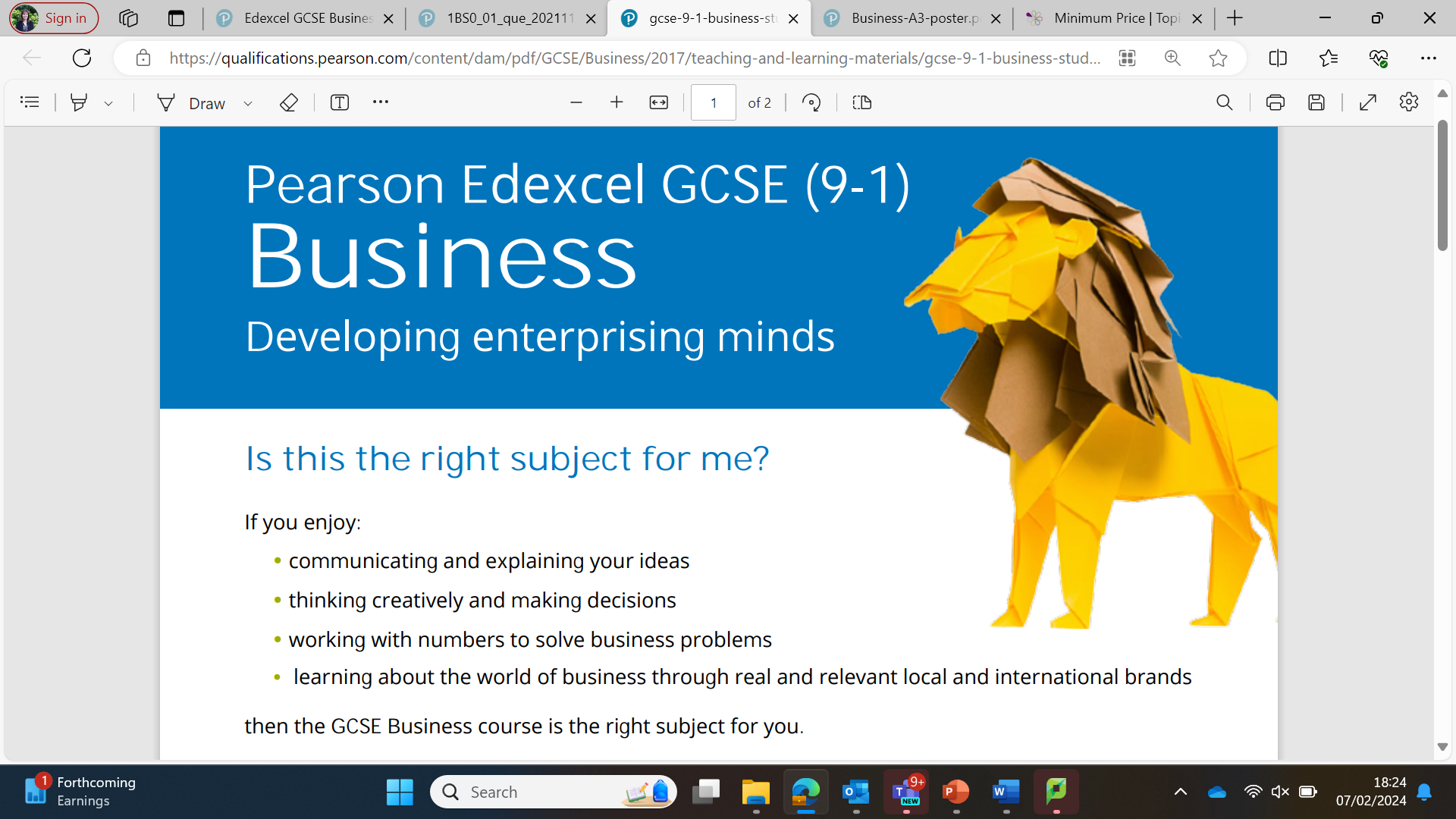 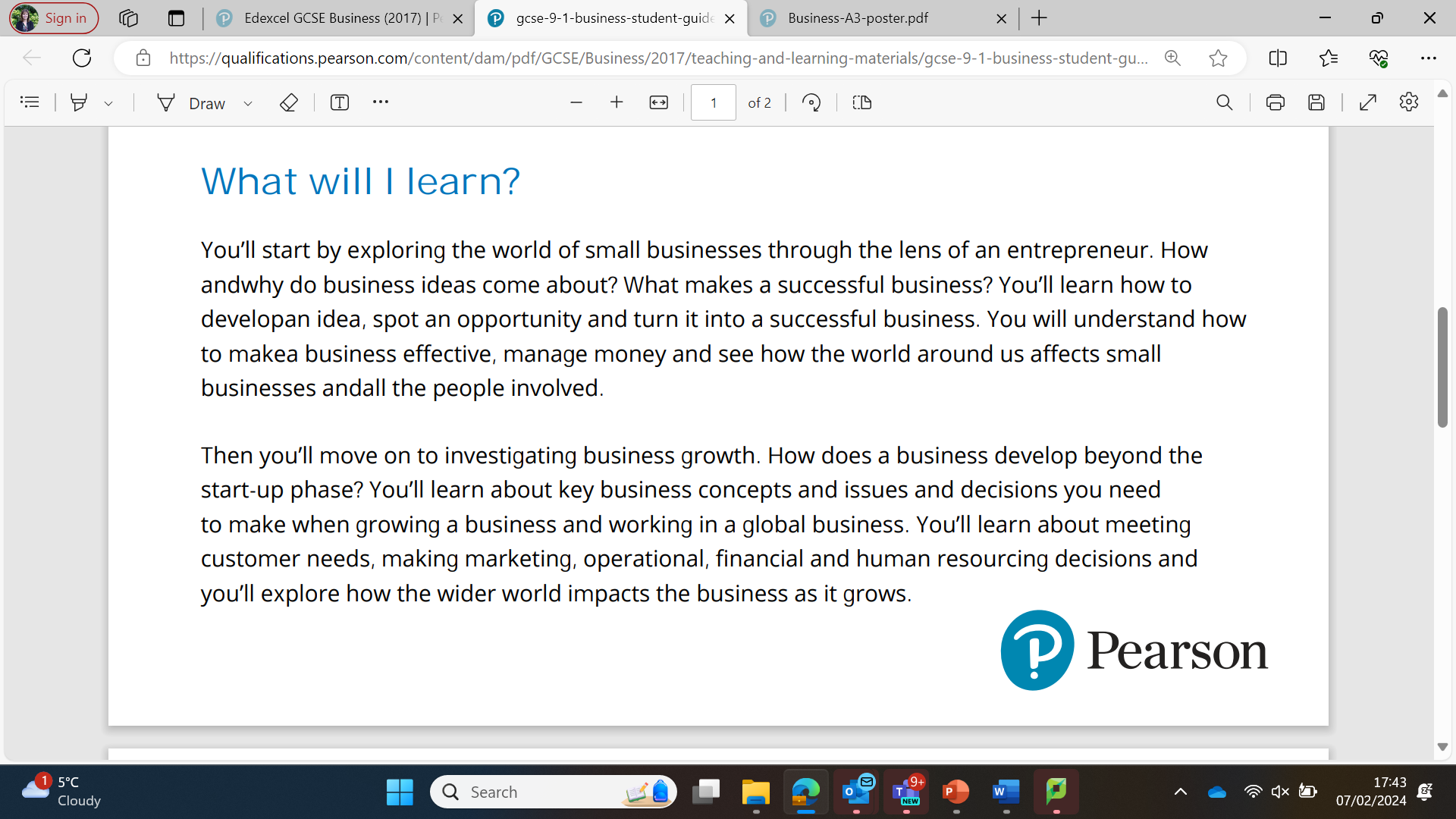 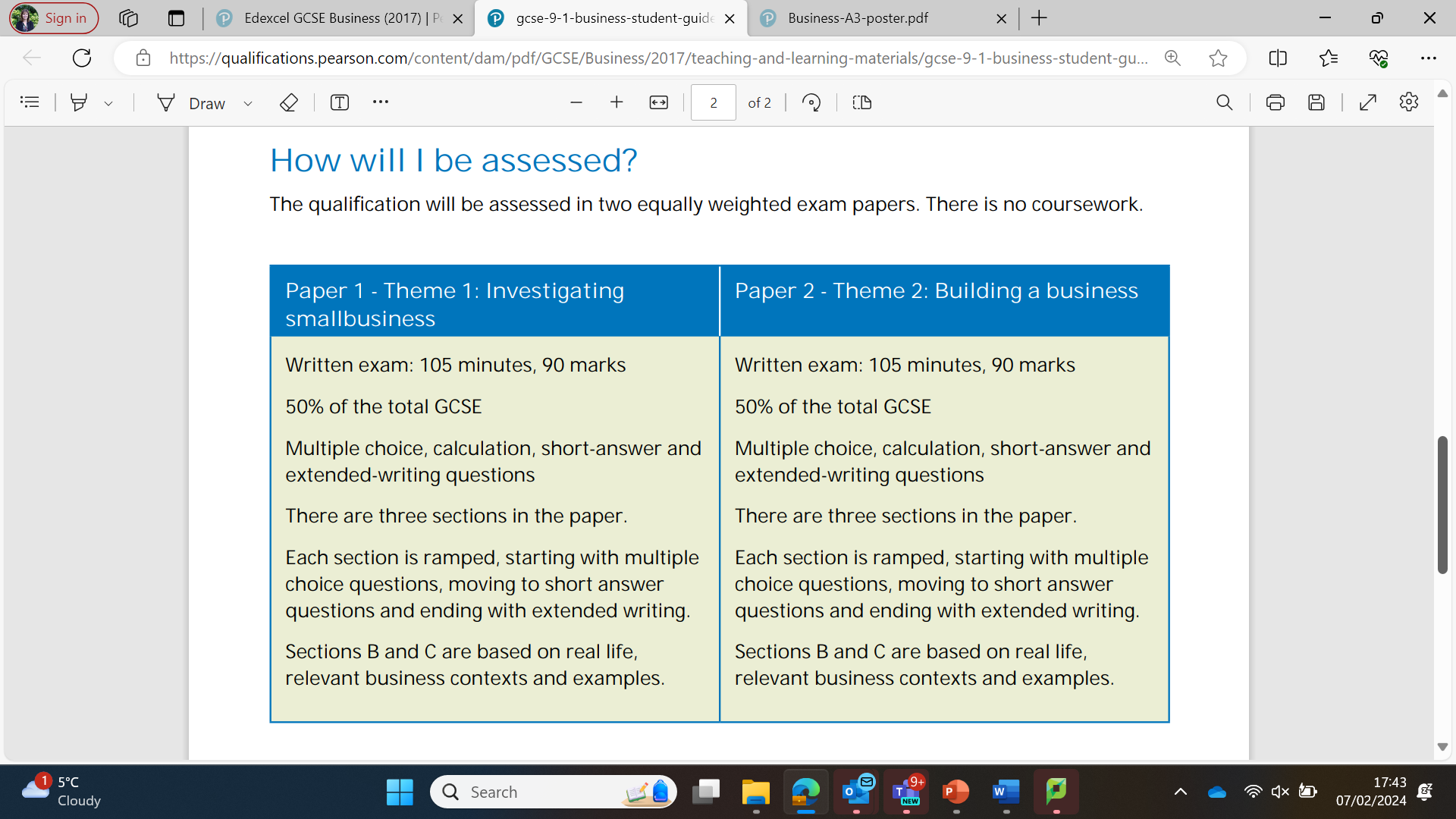 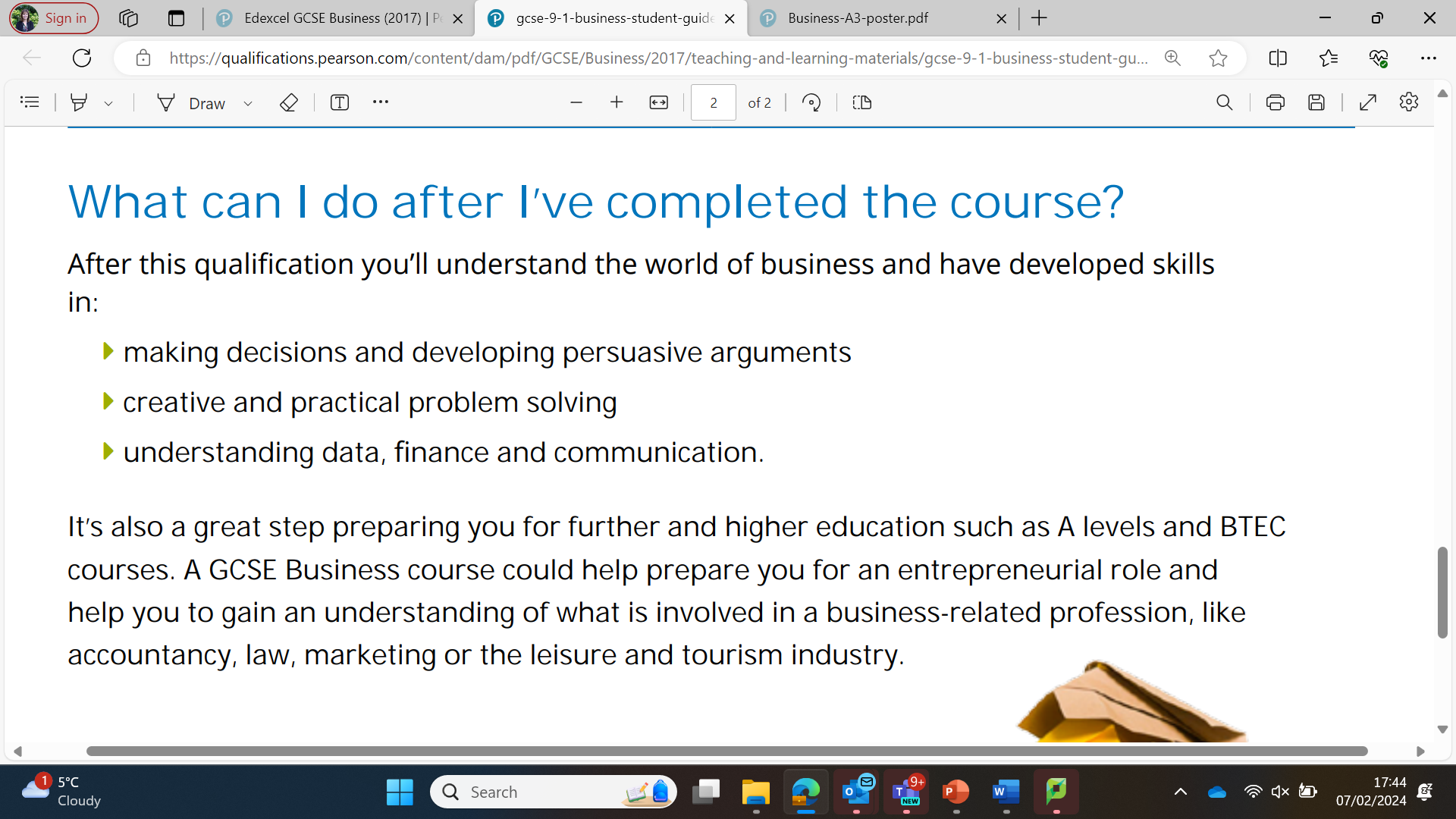 Enrichment
Future Leader Forum– small group interaction with business leaders “How has your business been affected by inflation”
Business Trips
Eunoia Speaker programme
Young Enterprise
Mini MBA
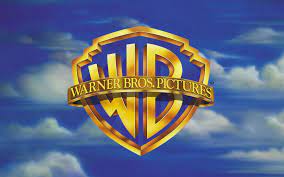 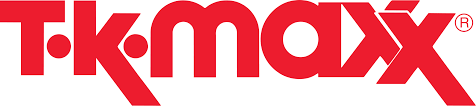 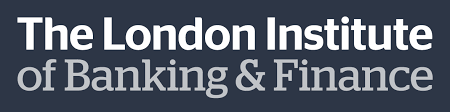 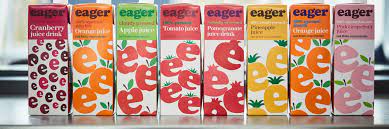 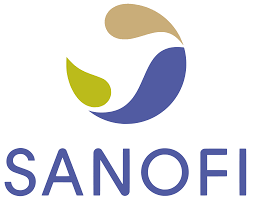 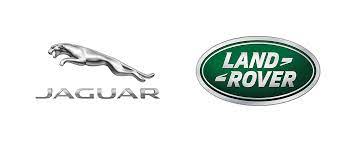 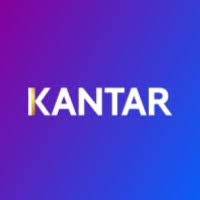